Plans for RFCC Mechanical Assembly
MICE RF Workshop
 June 2, 2014
Allan DeMello
Lawrence Berkeley National Laboratory
RFCC Assembly Steps Overview
Cryostating the coupling coil cold mass

Assemble and integrate the RF vacuum vessel to the coupling coil

Assemble vacuum vessel onto support stand

Install cavities
RFCC Module
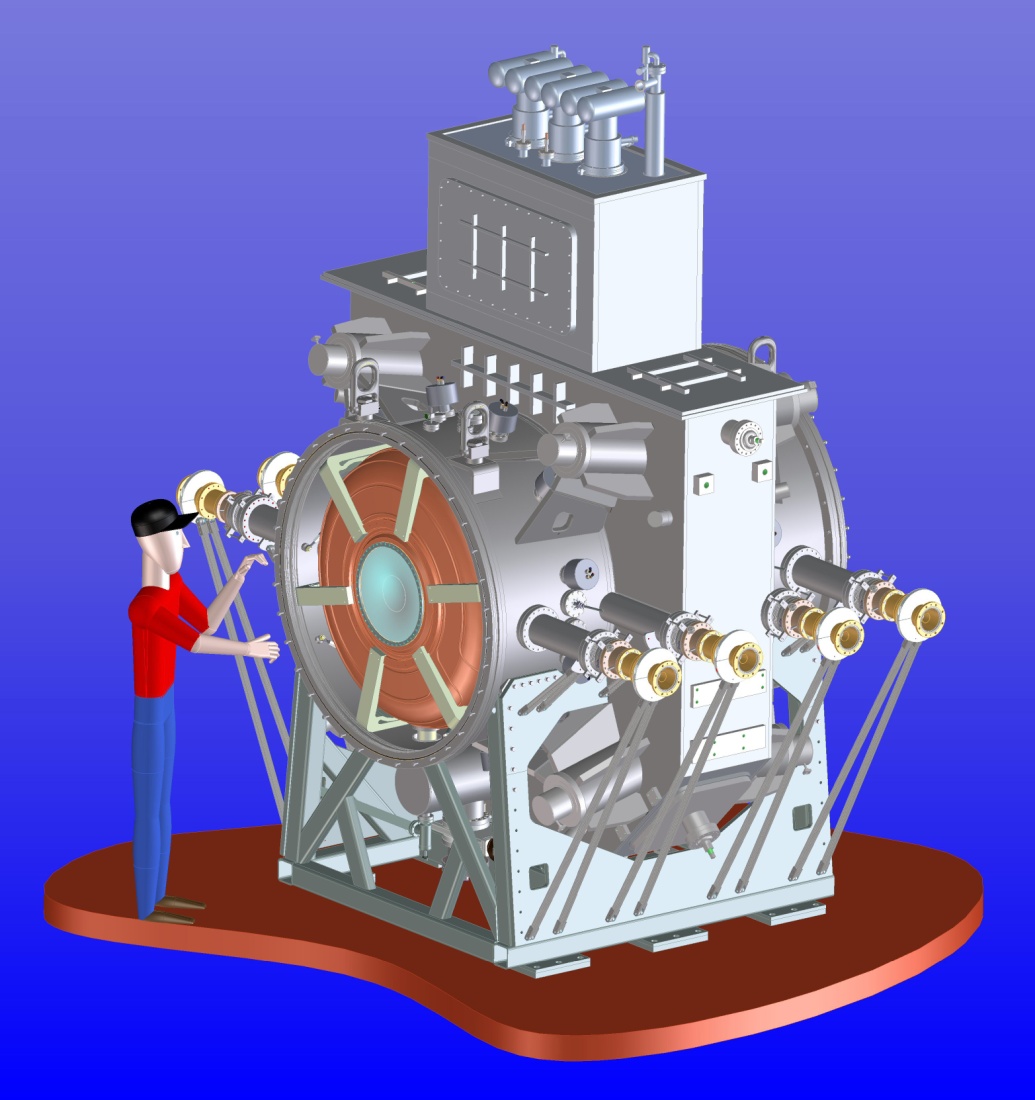 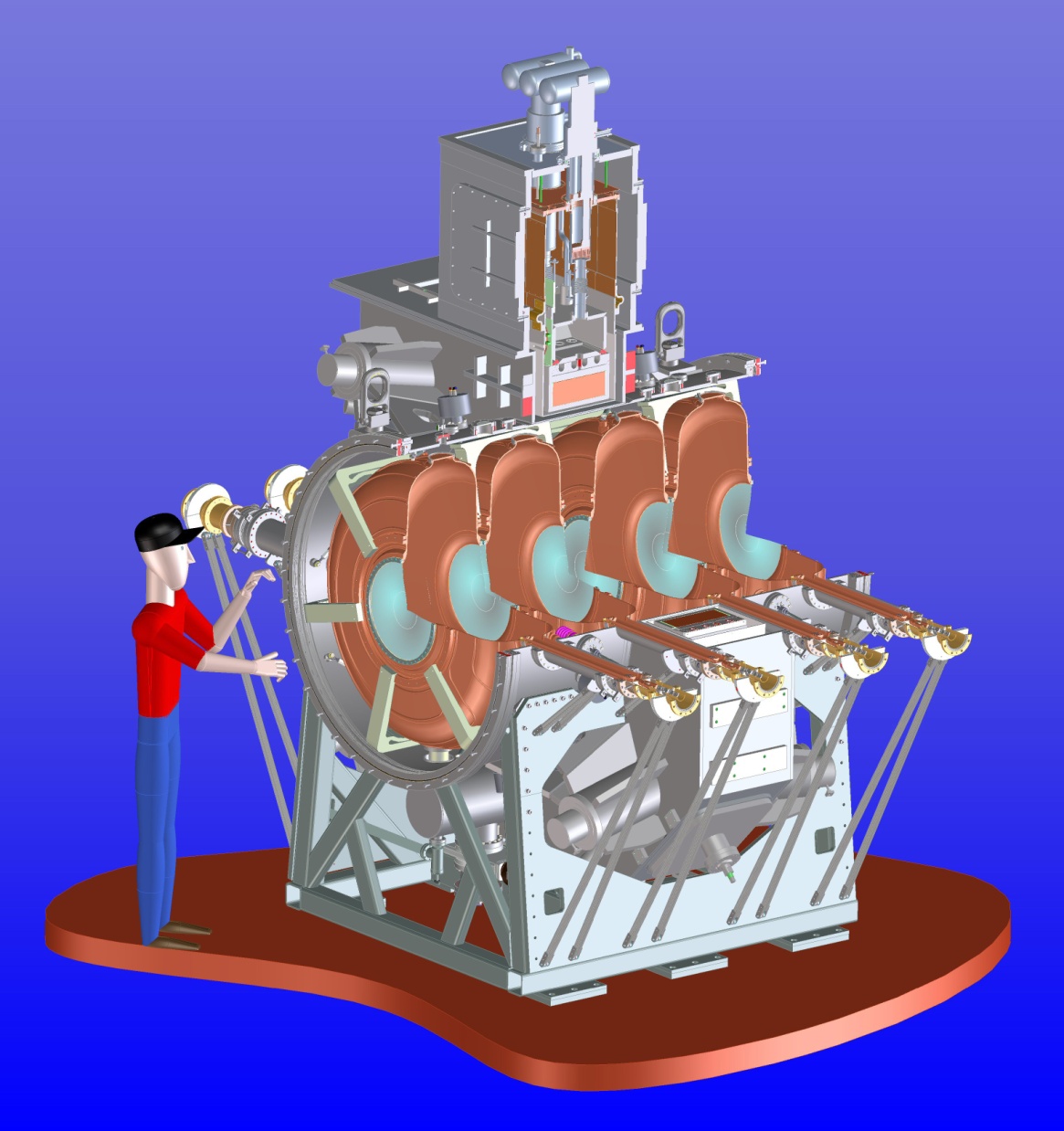 Intrgrate Coupling Coil Sub-assemblies
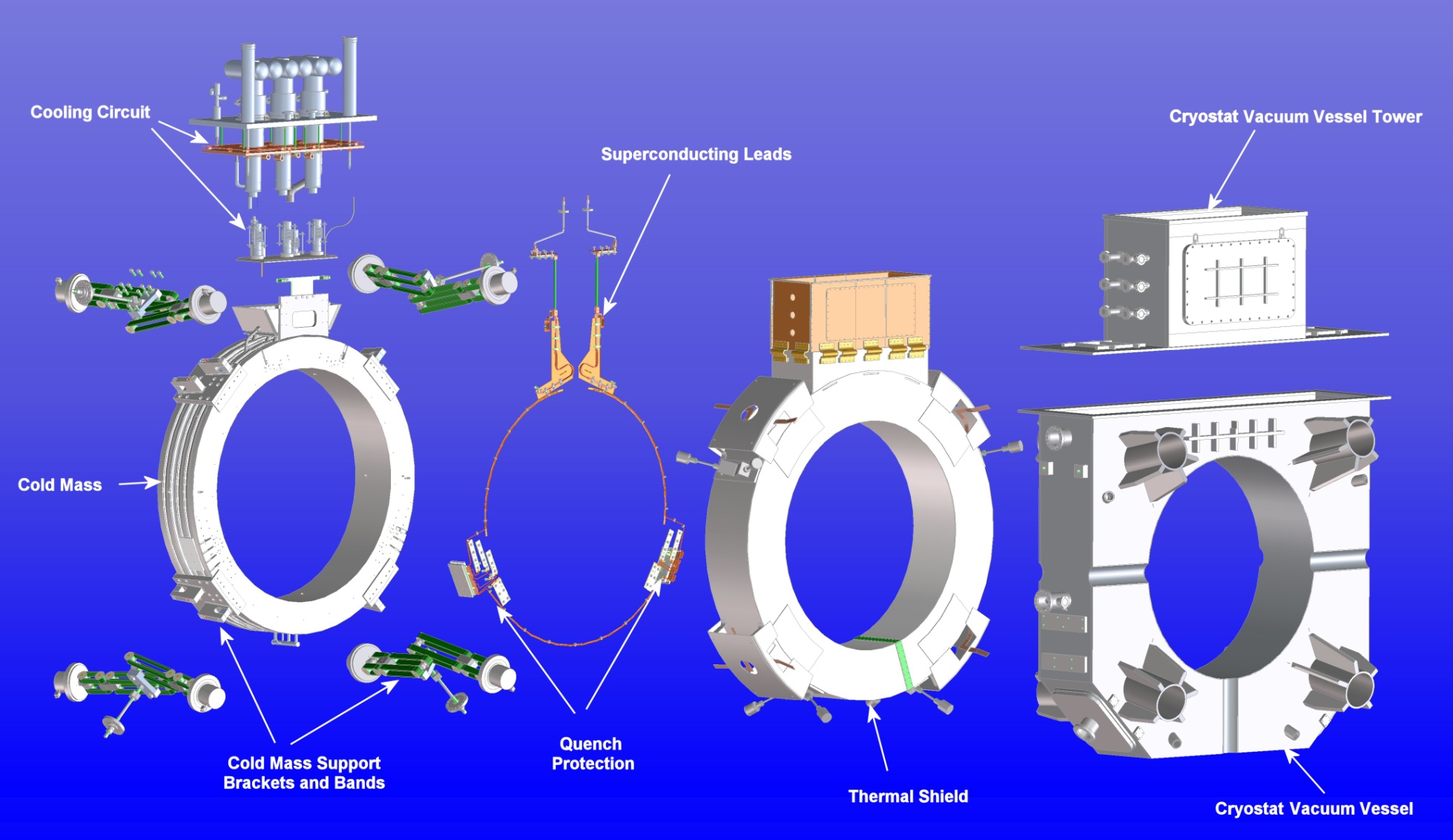 Assemble and integrate the RF vacuum vessel to the coupling coil
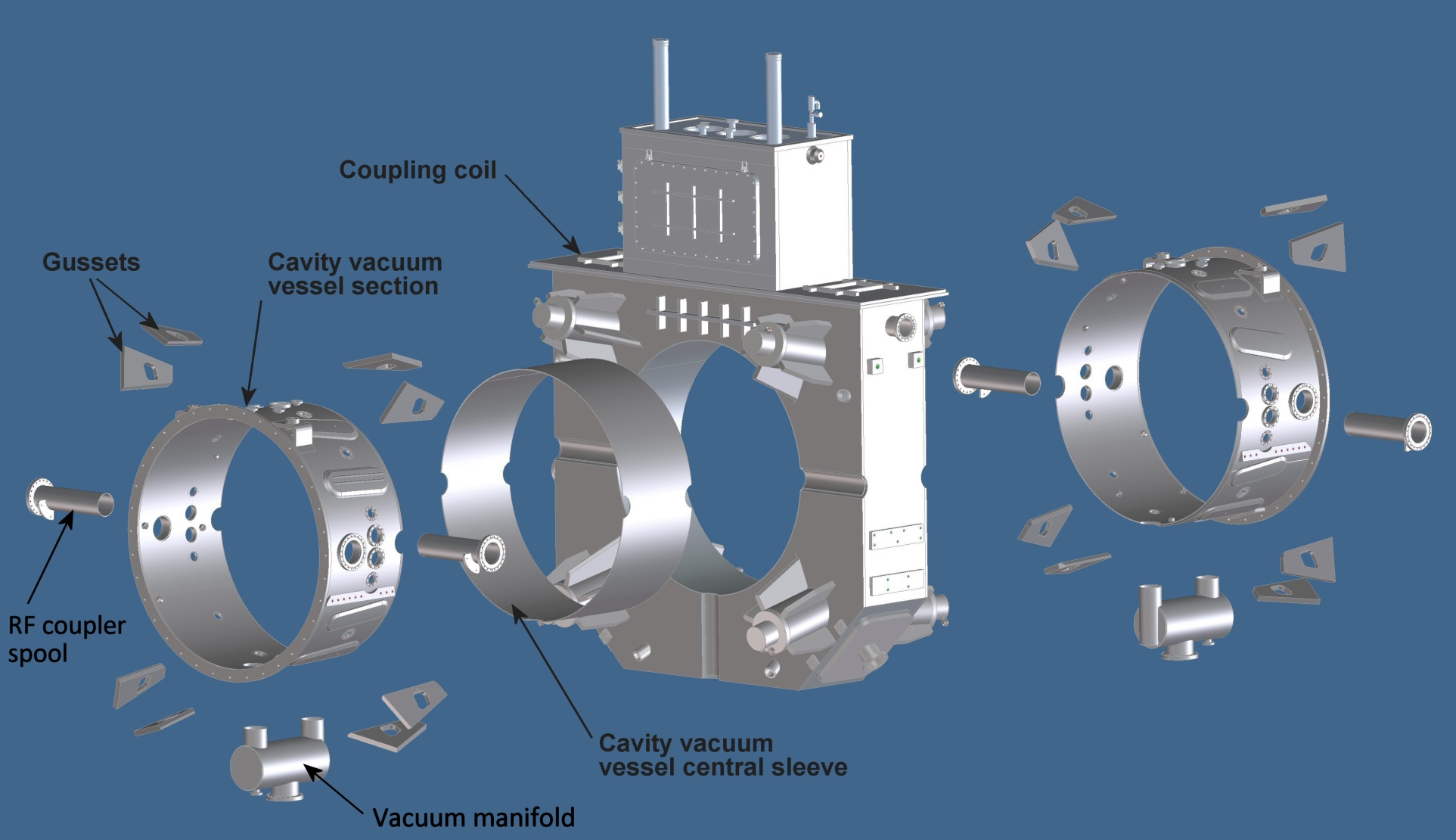 1.  Stage Coupling Coil for Assembly
Coupling coil will need some support  fixturing
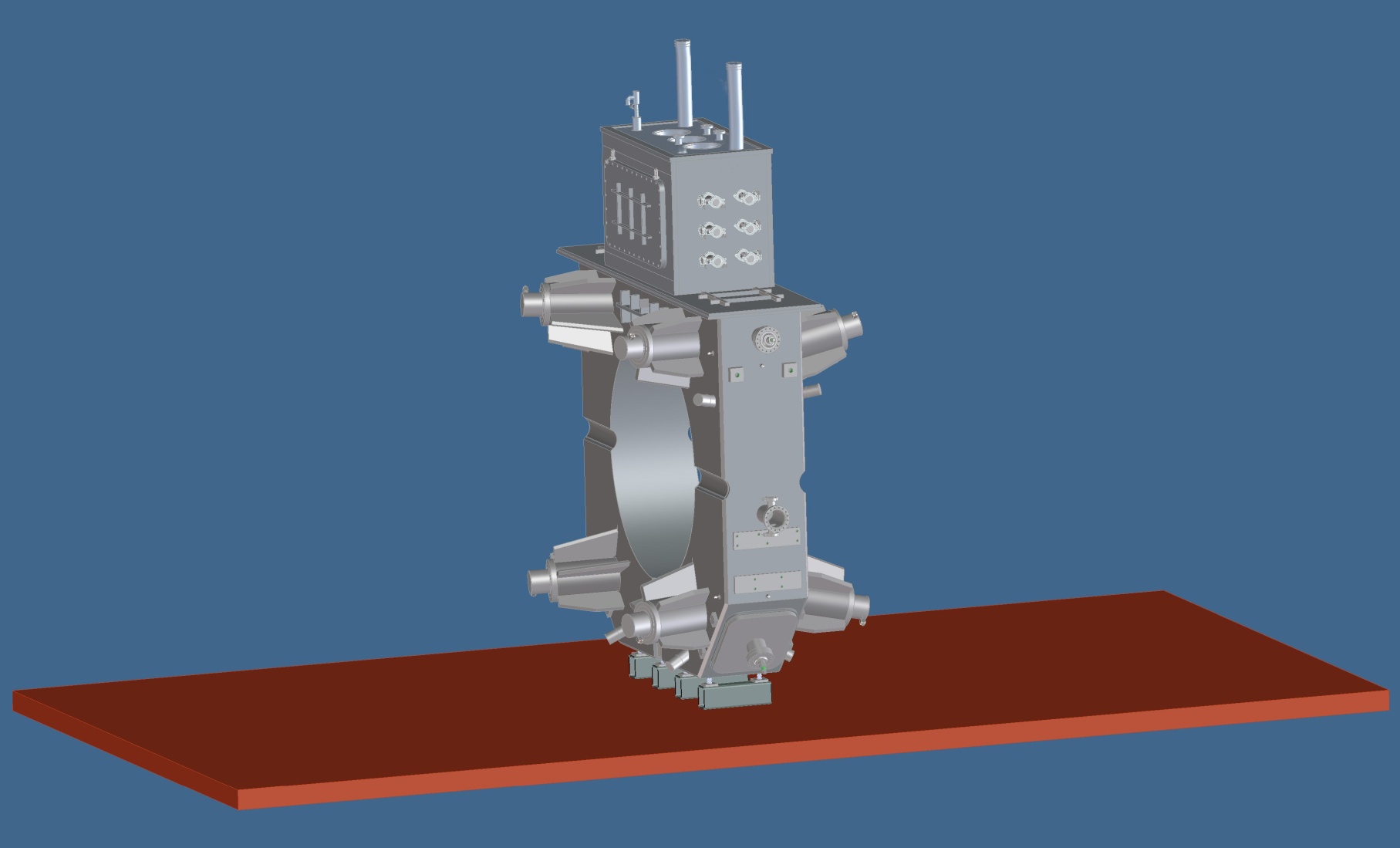 2.  Stage Vacuum Vessel Central Sleeve
The central sleeve can be roughly aligned with shims between the O.D. and the I.D. of the coupling coil
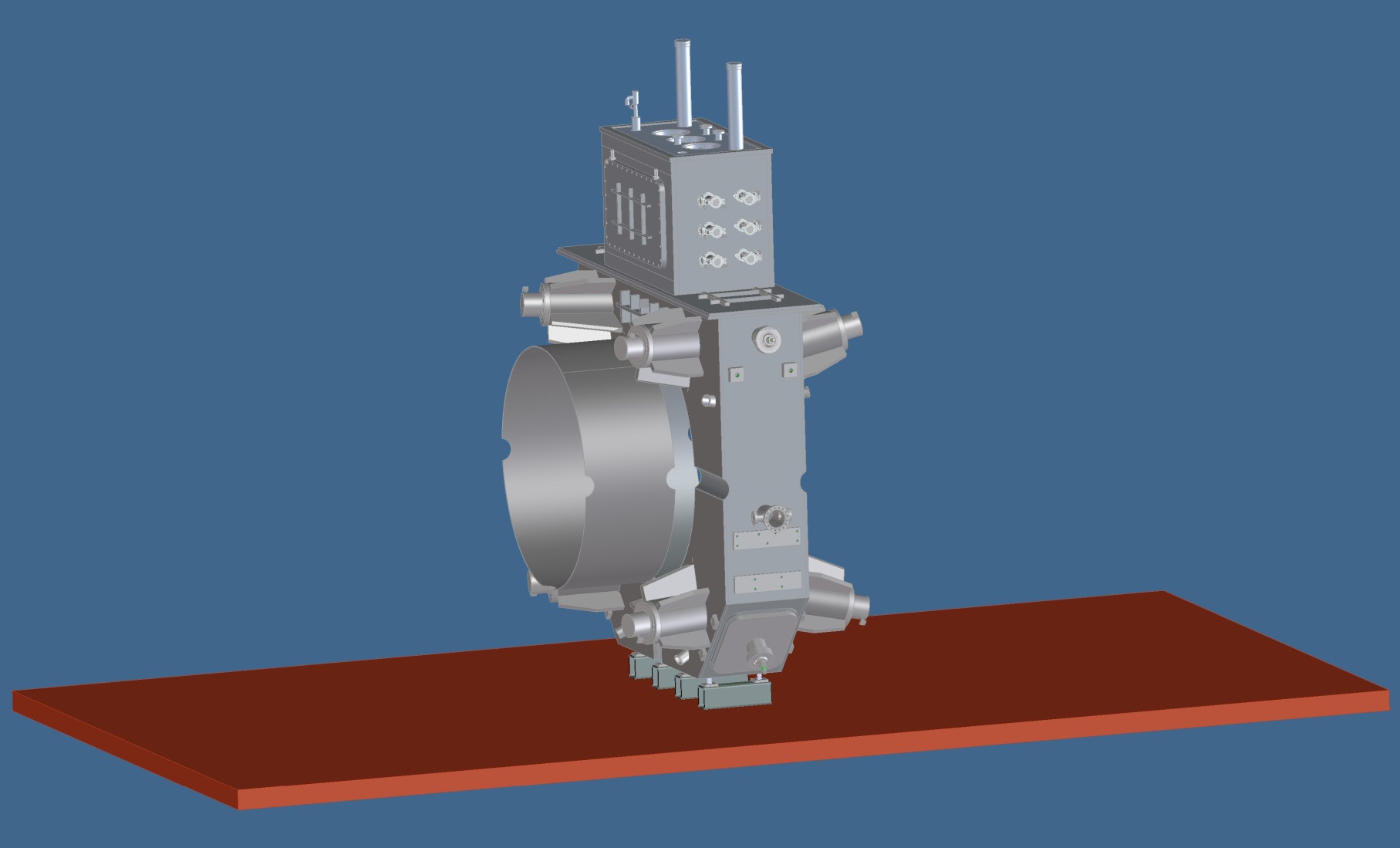 3.  Insert Vacuum Vessel Central Sleeve in Bore of Coupling Coil
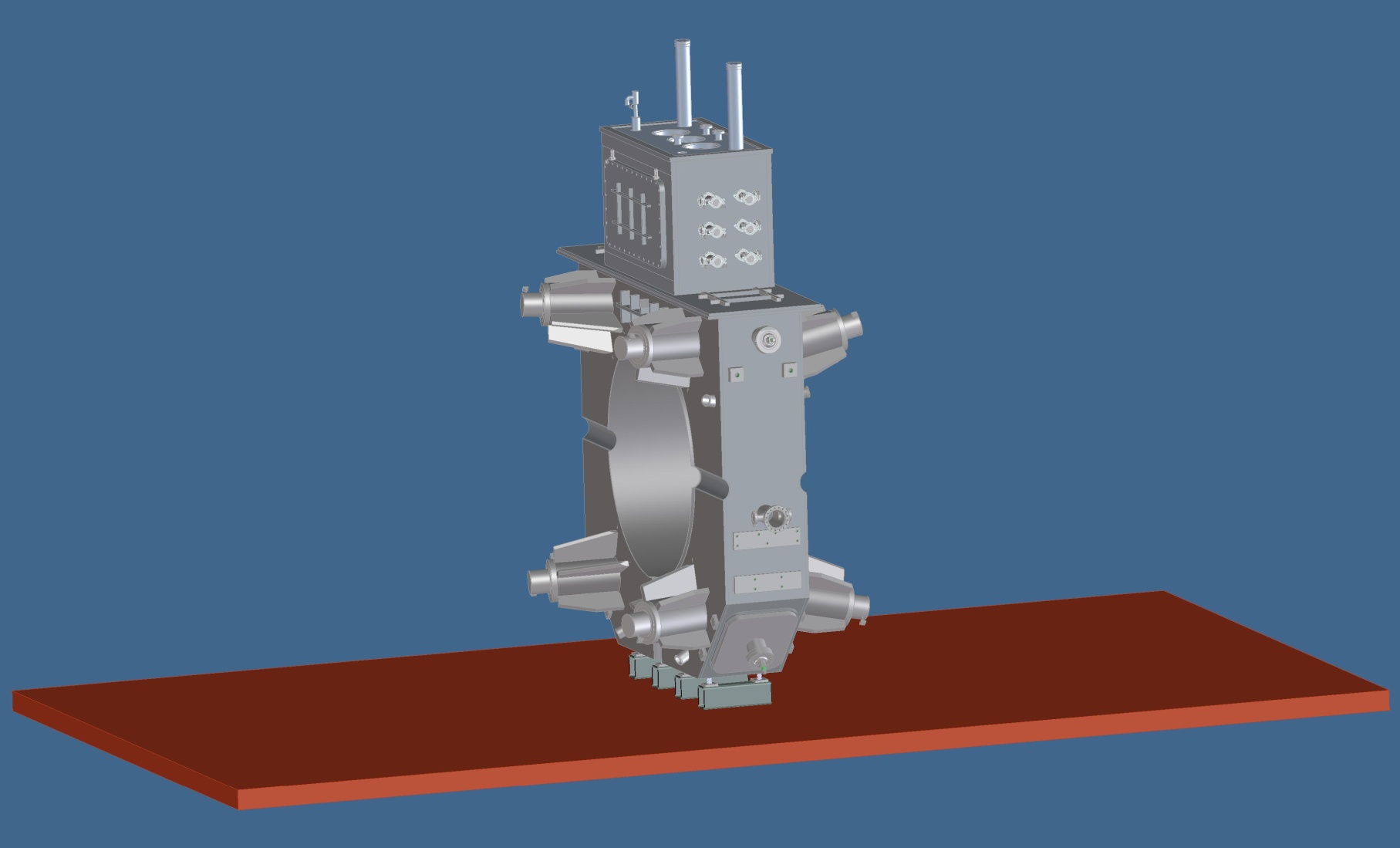 4.  Stage Vacuum Vessel Assembly Fixtures
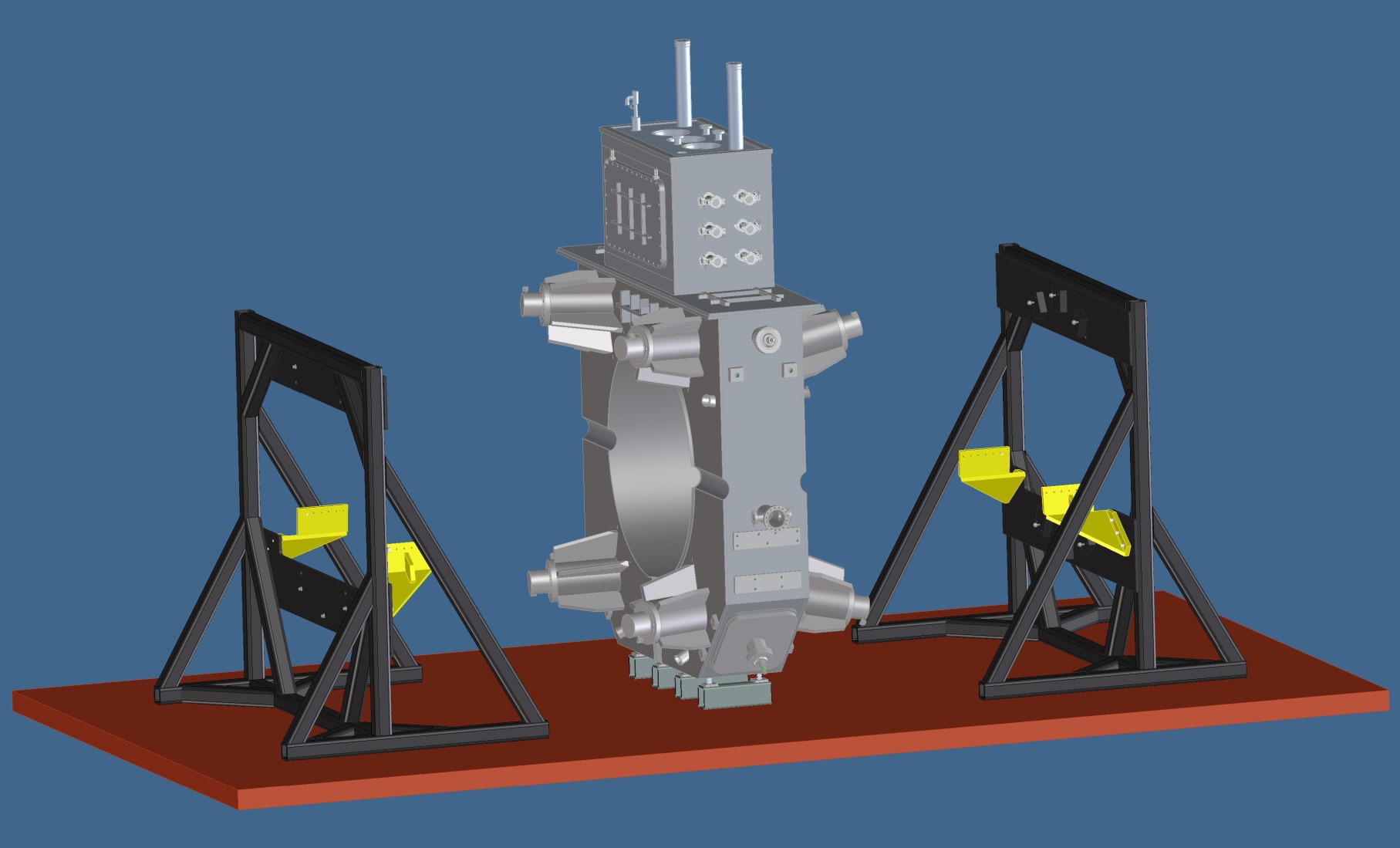 5.  Assemble Vacuum Vessel Segments onto Fixtures
Vessel segments will need to be accurately aligned in the fixtures using the module mating flange
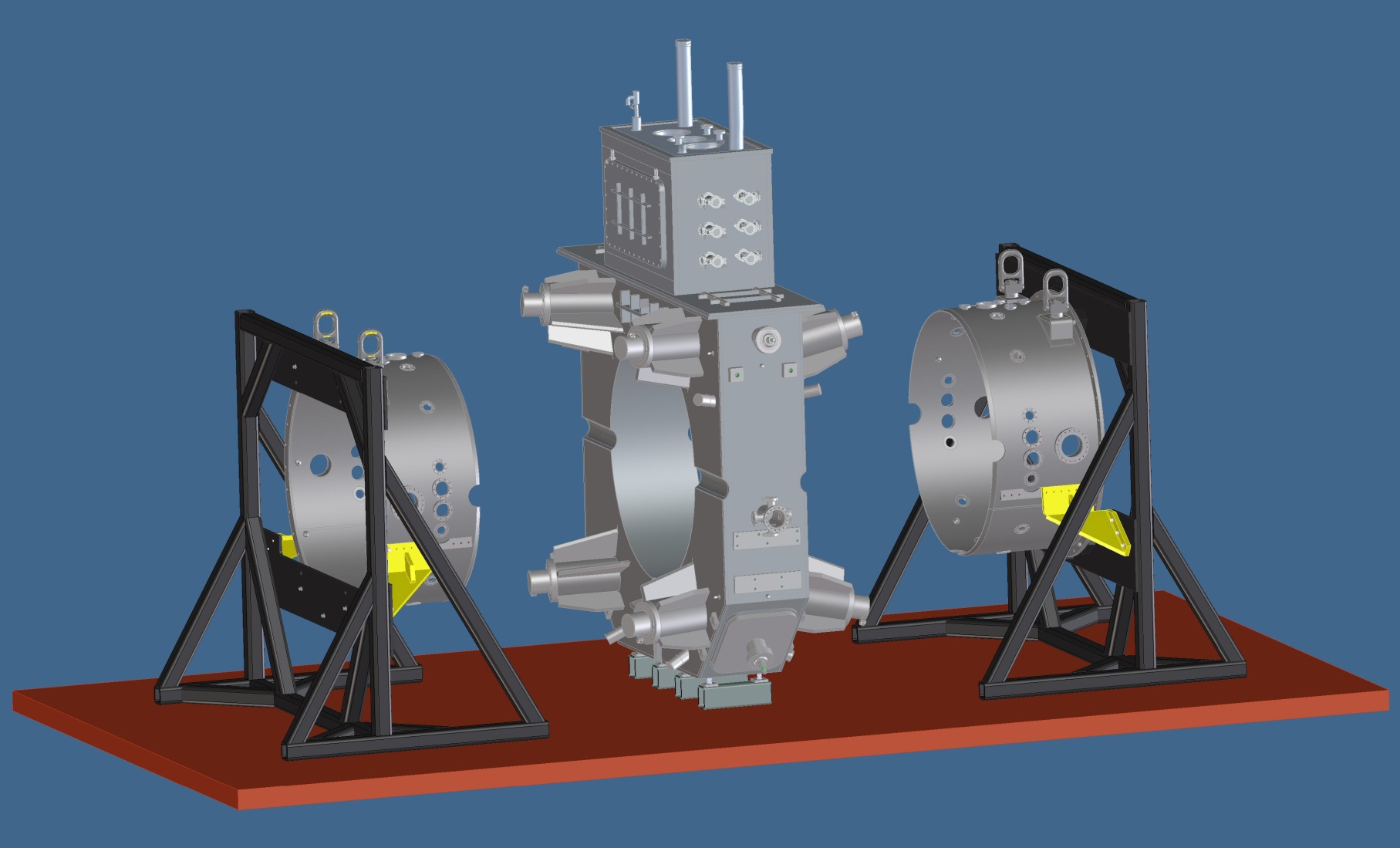 6.  Bring Components Together - Align and Weld
Slide the segments up to the central sleeve 
Alignment of the vessel segment and central sleeve RF ports to the scallops of the coupling coil vacuum vessel 
After  alignment is verified tack weld the segments to the central sleeve
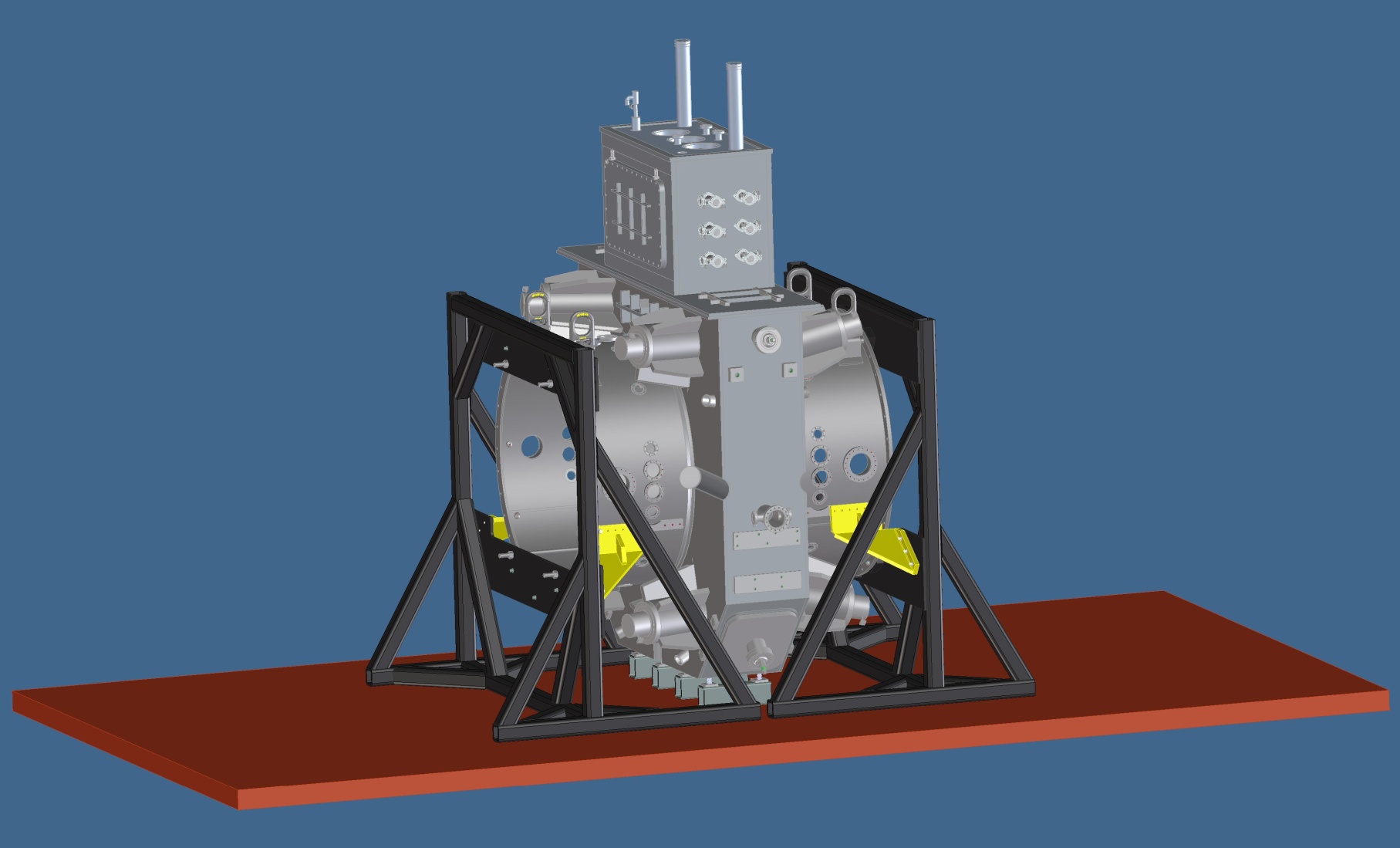 7.  Weld Gussets Between Coupling Coil and Vacuum Vessel
Attach 16 gussets – 8 per side
Welding process needed to minimize distortion of RF vacuum vessel and coupling coil vacuum vessel 
Alignment must be verified as welding is being carried out
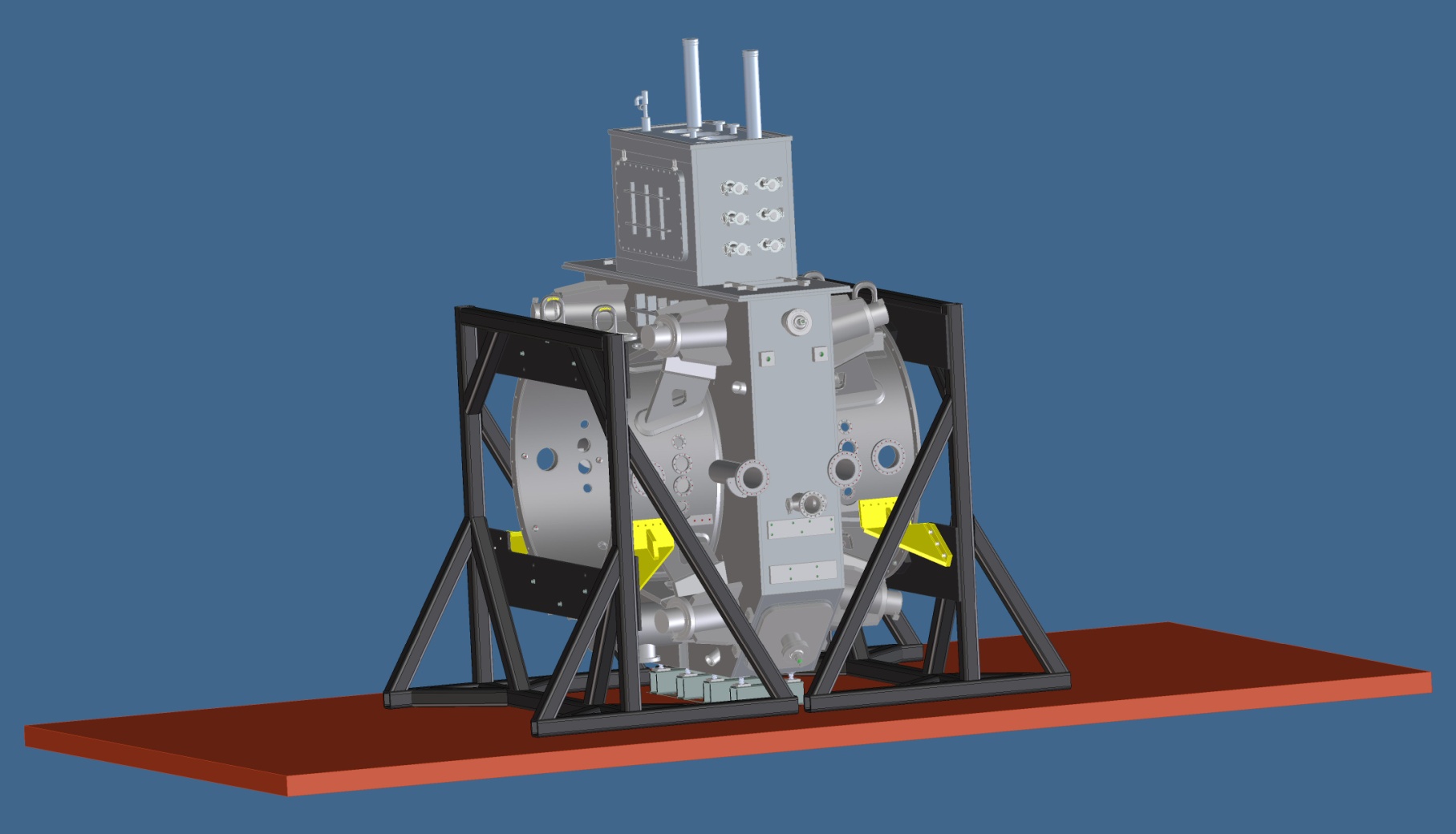 Gussets
Integrate the RF Vacuum Manifolds and RF Spools
(coupling coil removed for clarity)
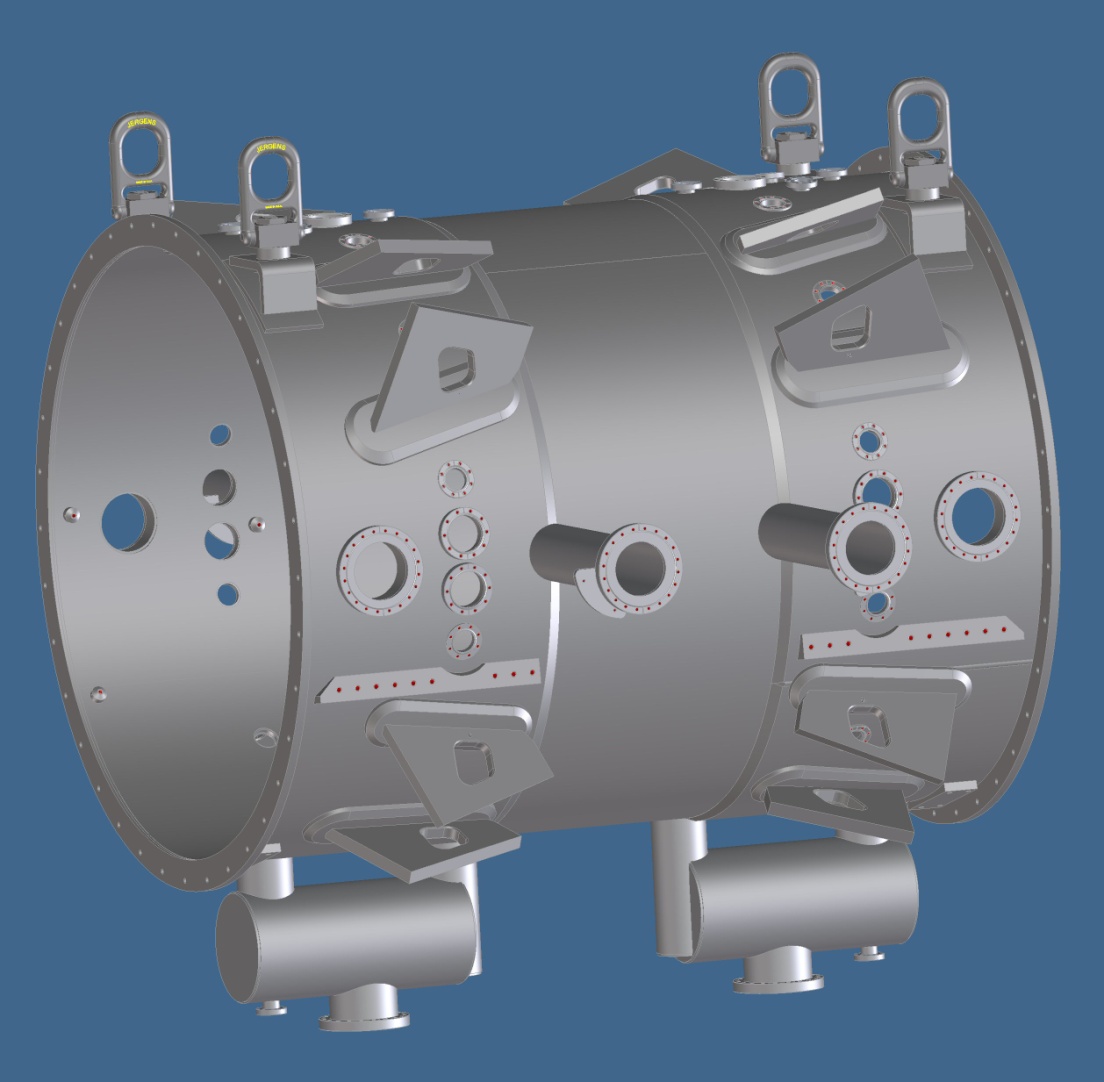 Weld on RF coupler spools
Weld on vacuum manifolds
4 RF coupler spools
2 Vacuum manifold
Mount the RF Vacuum Vessel/Coupling Coil to the Support Stand
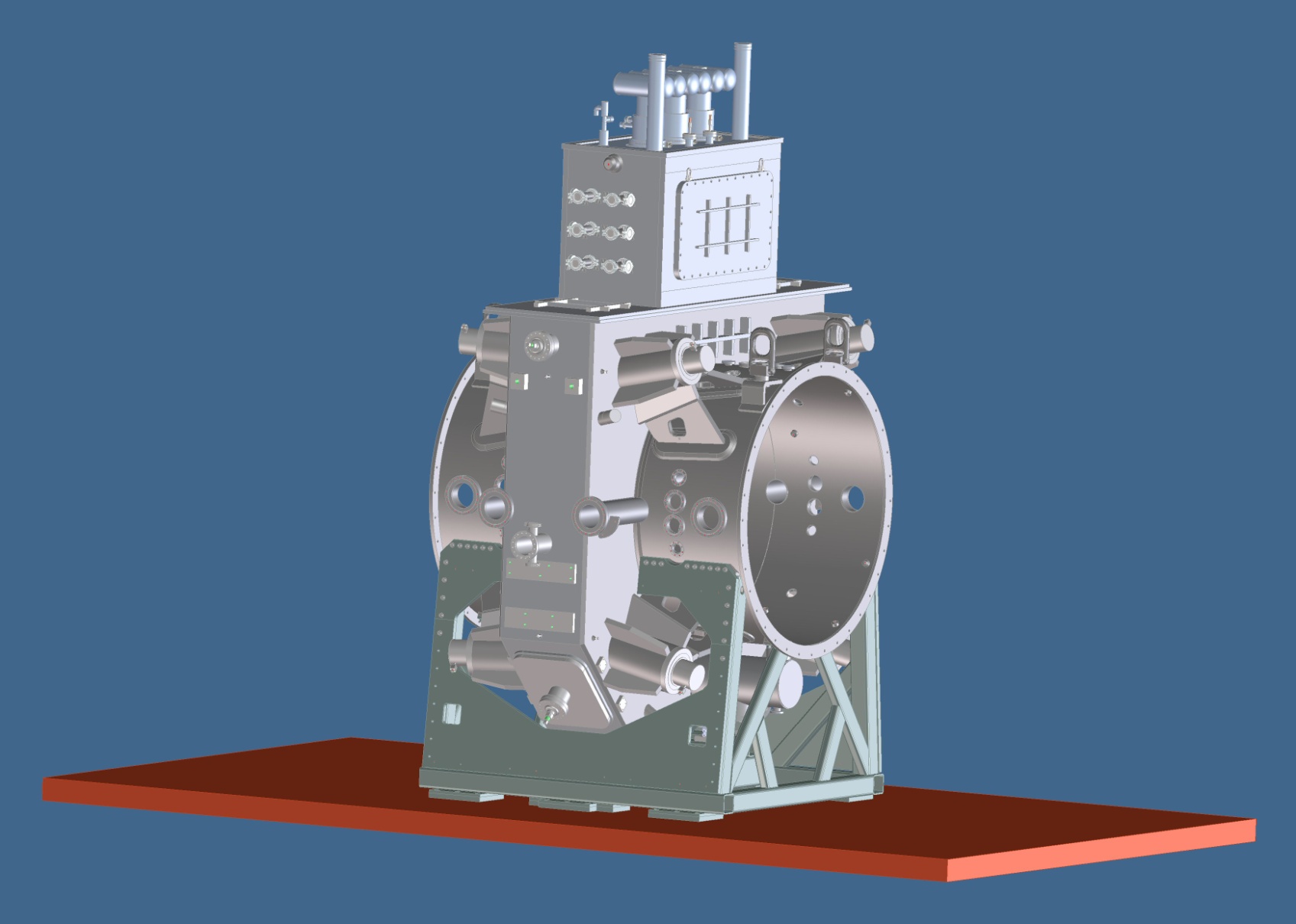 Inserting Cavity Assemblies
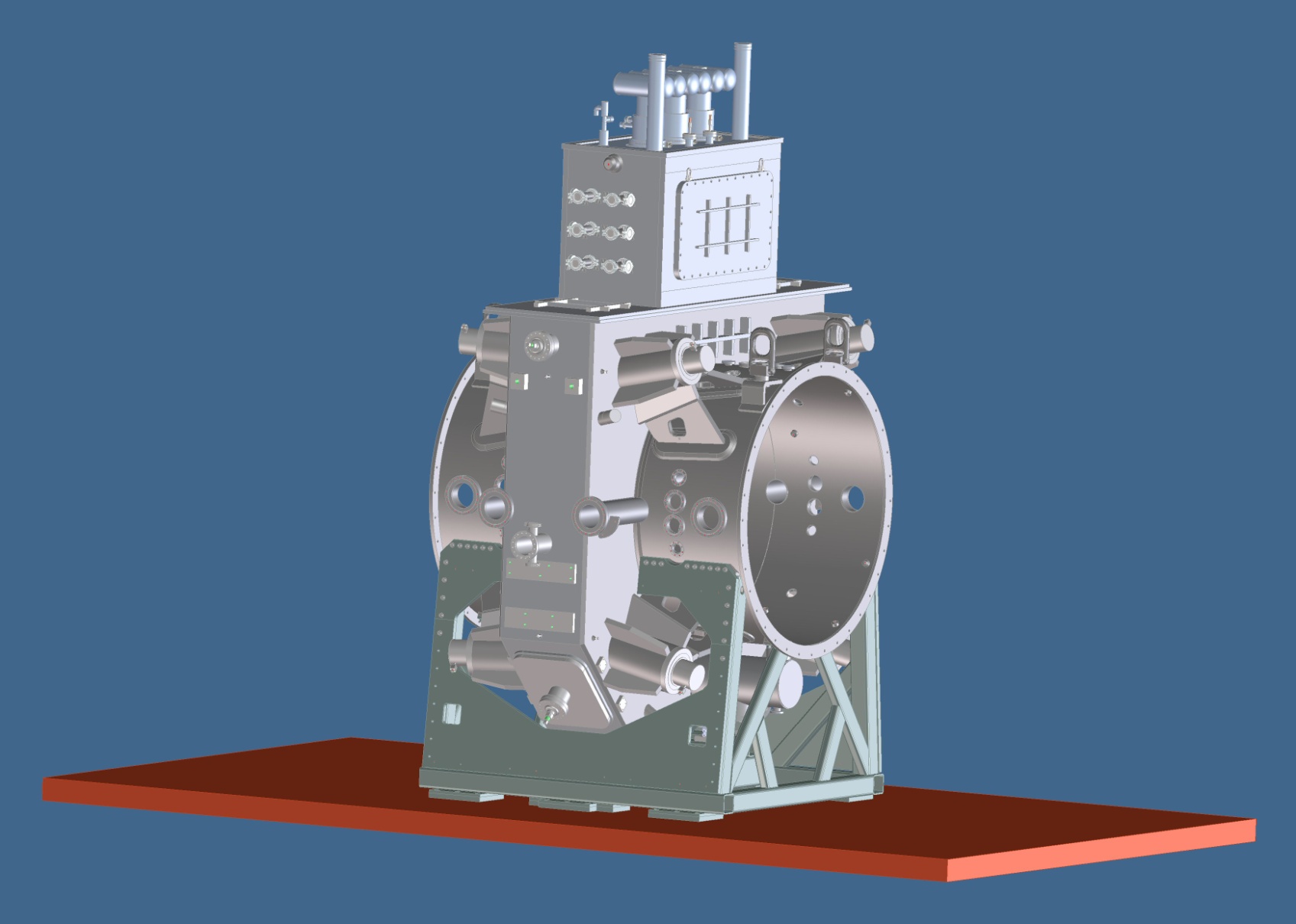 Inserting Cavity Assemblies
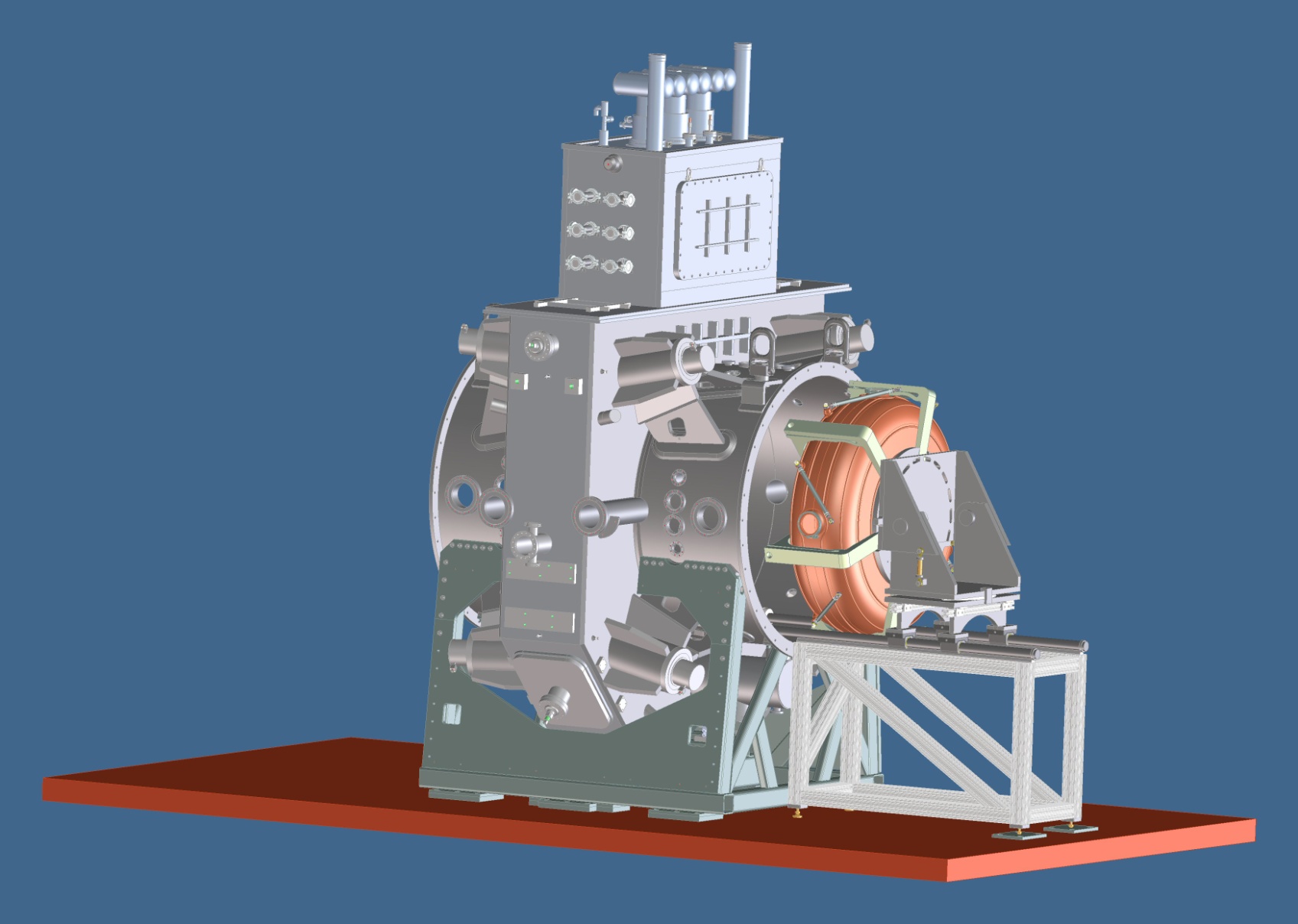 Inserting Cavity Assemblies
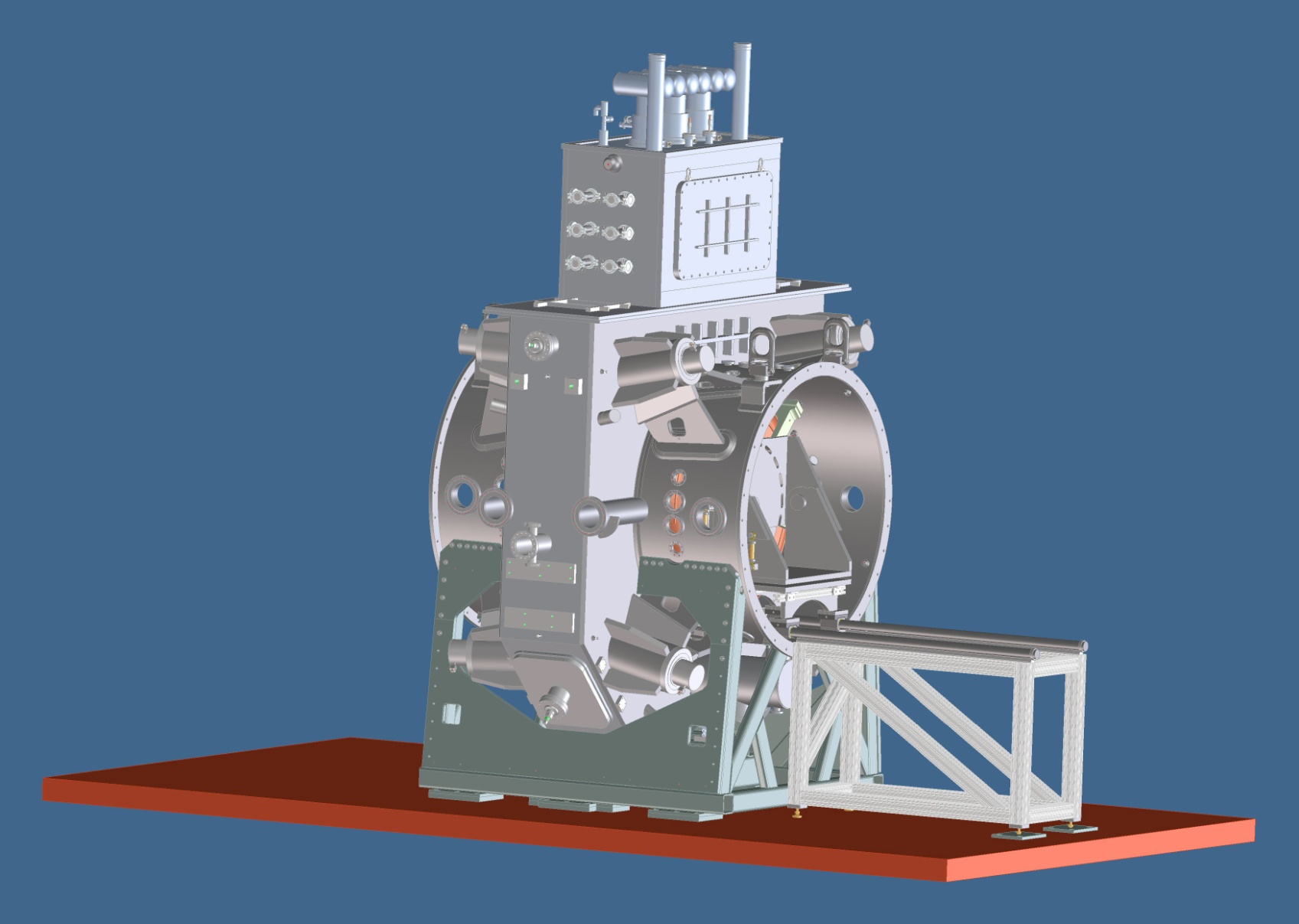 Inserting Cavity Assemblies
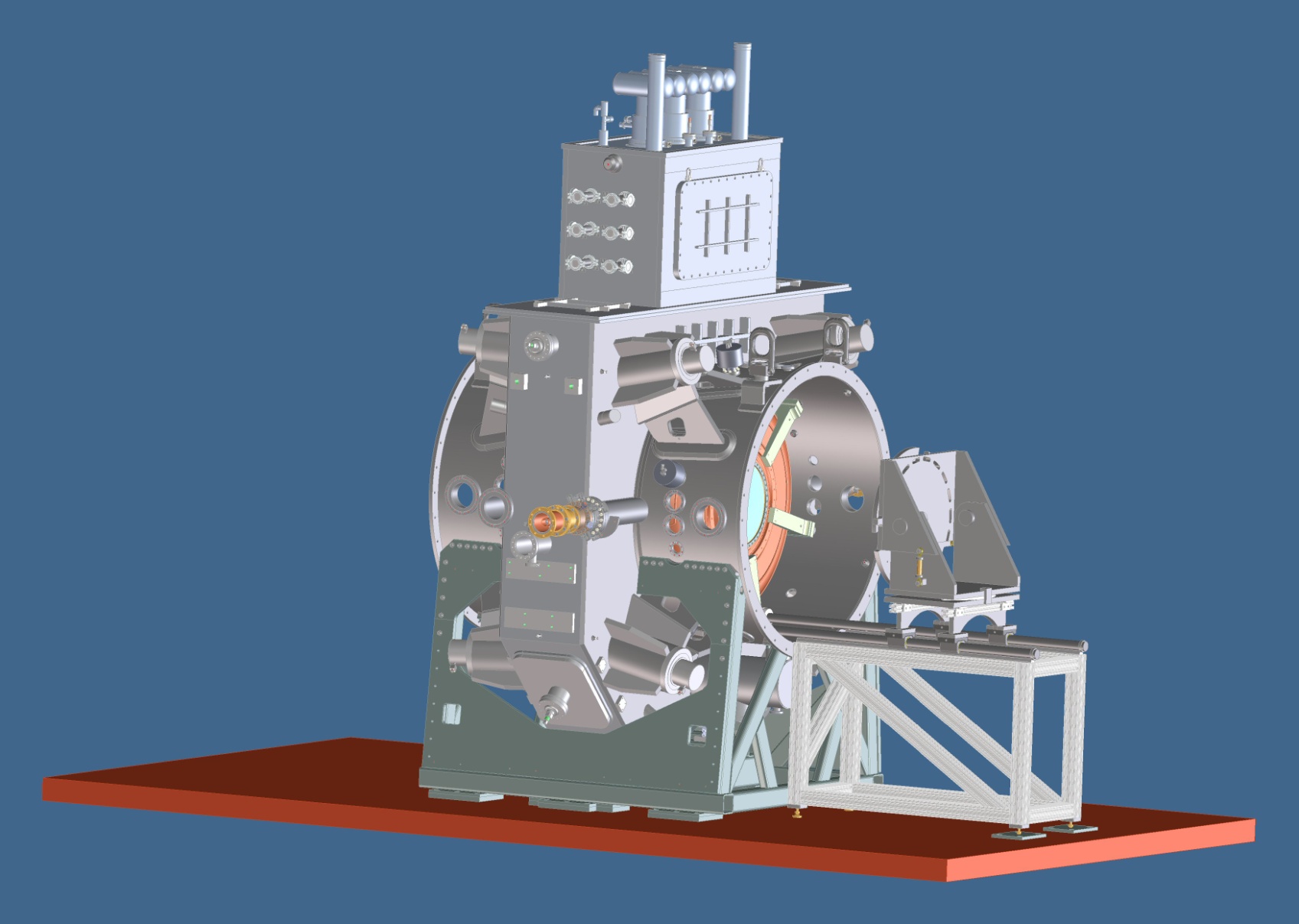 Inserting Cavity Assemblies
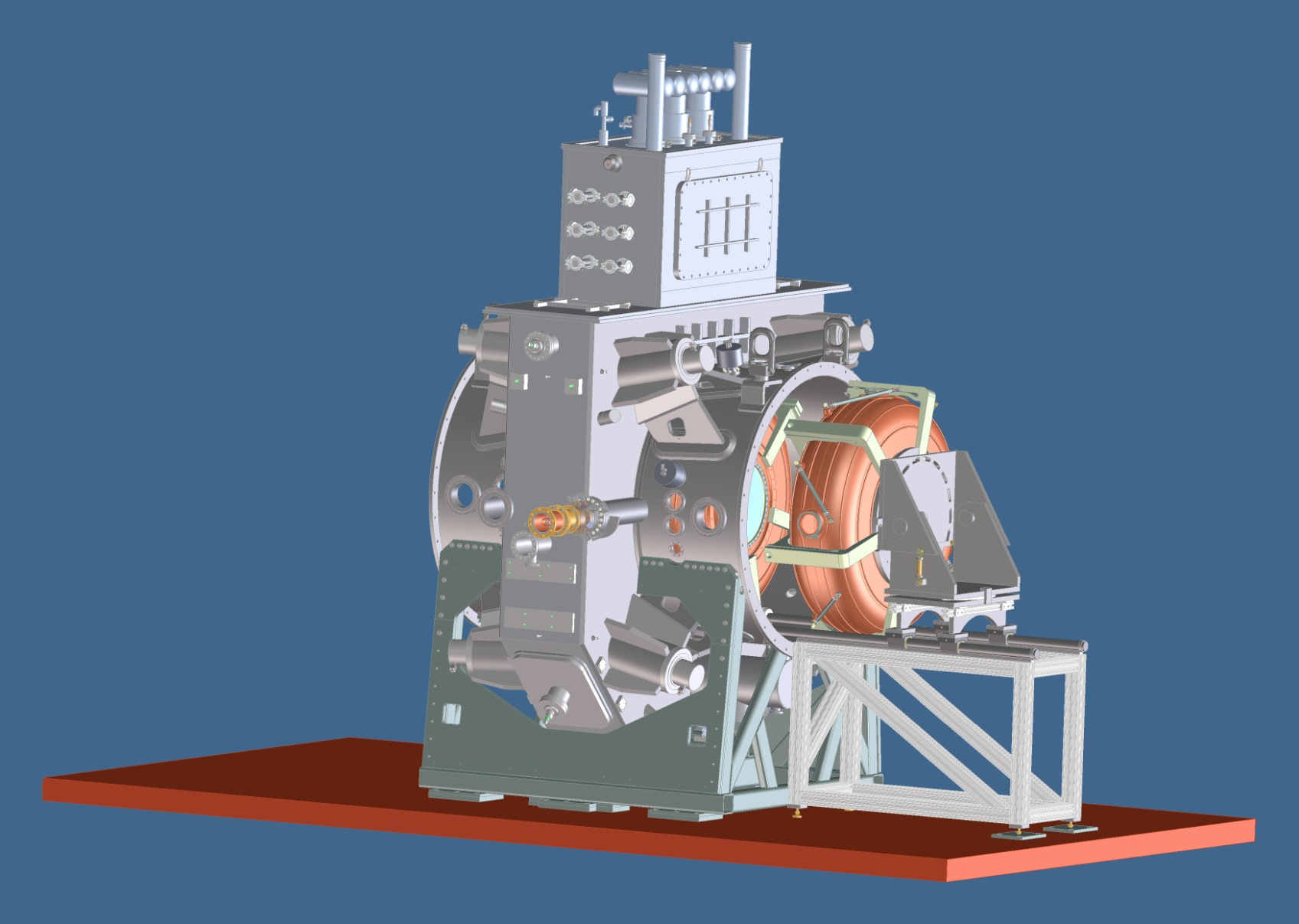 Inserting Cavity Assemblies
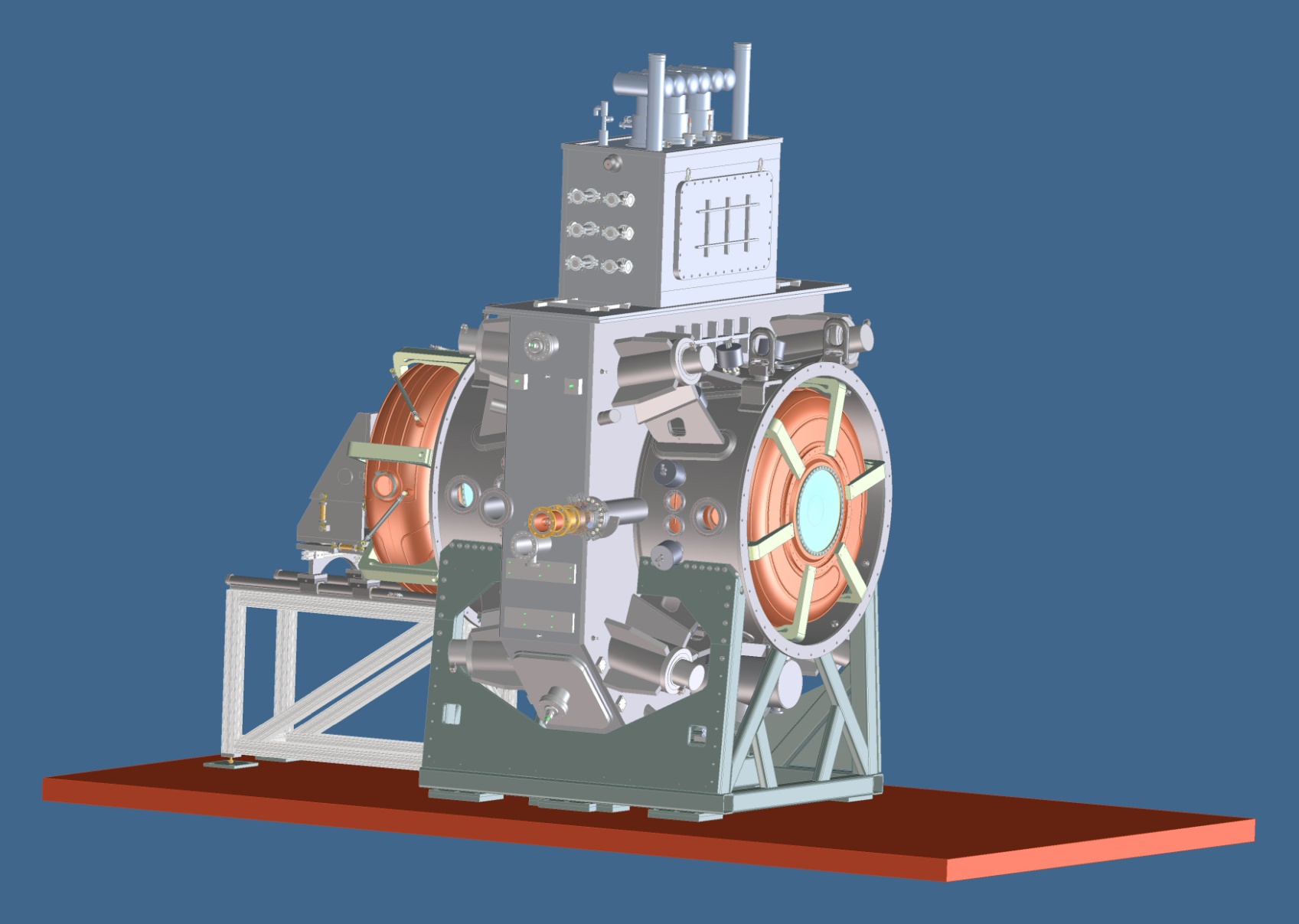